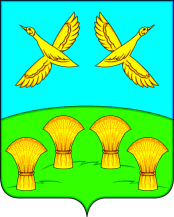 АДМИНИСТРАЦИЯСВОБОДНОГО СЕЛЬСКОГО ПОСЕЛЕНИЯПРИМОРСКО-АХТАРСКОГО РАЙОНА
Отчет об исполнении бюджета 
Свободного сельского поселения Приморско-Ахтарского района 
за 2019 год
Бюджет Свободного сельского поселения Приморско-Ахтарского района на 2019 год утвержден решением Совета Свободного сельского поселения Приморско-Ахтарского района от 14 декабря 2018 года № 262 «О бюджете Свободного сельского поселения Приморско-Ахтарского района на 2019 год».
Основные характеристики бюджета:
Сведения об основных показателях доходов бюджета
(тыс. руб.)
Бюджет Свободного сельского поселения Приморско-Ахтарского района по расходам в 2019 году исполнен в сумме 14939,6 тыс. рублей при плановом значении 14942,9 тыс. рублей или на 100 %.
Расходы на обеспечение деятельности органов местного самоуправления и финансирование мероприятий по разделу «Общегосударственные вопросы»
В 2019 году денежные средства бюджета Свободного сельского поселения Приморско-Ахтарского района  расходовались по следующим направлениям:
По разделу "Национальная оборона" расходы в 2019 году на содержание инспектора ВУБ составили  221,7  тыс. рублей. Данные расходы производились по факту поступивших субвенций из федерального бюджета. Исполнение в 2019 году составило100%.
По разделу "Национальная безопасность и правоохранительная деятельность" были произведены расходы в сумме 7,6 тыс. руб., исполнение составило 100%, из них:
- на мероприятия по защите населения и территории от чрезвычайных ситуаций природного и техногенного характера, гражданская оборона – 1,4 тыс. руб.; 
- на мероприятия по противодействию коррупции – 3,0 тыс. руб.;
- на мероприятия по пожарной безопасности – 3,2 тыс. рублей.
По разделу "Национальная экономика" были запланированы расходы в сумме 1638,1 тыс. рублей. Исполнение составило 1635,9 тыс. рублей, или   99,9 %.
По подразделу "Дорожное хозяйство (дорожные фонды)" было запланировано 1637,0 тыс. рублей, исполнение составило 1634,8 тыс. рублей (99,9 %).
Остаток  денежных средств дорожного фонда, неиспользованный в 2019 году направлен на увеличение бюджетных ассигнований дорожного фонда в 2020 году в
По подразделу "Другие вопросы в области национальной экономики" были запланированы расходы в сумме – 1,1 тыс. рублей на реализацию следующих мероприятий:
- на изготовление информационных материалов для субъектов малого и среднего предпринимательства – 1,1 тыс. рублей
Исполнение по данным видам расходов составило  100 %.
Расходы по разделу "Жилищно-коммунальное хозяйство" были запланированы в сумме 906,9 тыс. рублей. Исполнение составило 906,8 тыс. рублей, или  100 %, в том числе:
- на мероприятия по модернизации, строительству, реконструкции и ремонту системы водоснабжения – 74,1 тыс. рублей;  
на оплату и ремонт уличного освещения – 248,0 тыс. рублей; 
на организацию и содержание мест захоронения – 252,5 тыс. рублей;
озеленение – 15,0 тыс. рублей;
на прочие работы и услуги – 317,2 тыс. рублей, произведен выкос сорной растительности, уборка несанкционированных свалок, спил аварийных деревьев.
По разделу  "Образование" исполнение расходов в 2019 году составило 67,5 тыс. руб. на реализацию мероприятий муниципальной программы "Молодежь Свободного сельского поселения Приморско-Ахтарского района".
Расходы  по разделу "Социальная политика" в 2019 году были запланированы в размере 328,2 тыс. руб., исполнение составило 100%. По сравнению с 2018 годом расходы увеличились на 21,1 тыс. рублей в связи с повышением выплат пенсионного обеспечения за выслугу лет лицам, замещавшим муниципальную должность муниципальной службы.
Расходы  по разделу "Физическая культура  и спорт" составили 36,7 тыс. рублей или 100 % к годовому плану на реализацию мероприятий муниципальной программы "Развитие физической культуры в Свободном сельском поселении Приморско-Ахтарского района".
Расходы по разделу "Средства массовой информации" составили 150,7 тыс. рублей, или 100 % к плану на реализацию мероприятий муниципальной программы "Информационное обслуживание деятельности администрации и Совета Свободного сельского поселения Приморско-Ахтарского района". В 2017 г. расходы по данному направлению составили 102,0 тыс. рублей. Увеличение расходов связано с увеличением публикуемых материалов в периодических печатных изданиях.
По разделу "Культура, кинематография" были запланированы расходы в сумме 6477,0 тыс. рублей. Исполнение составило 6476,8 тыс. рублей или 100 %.
По данному разделу расходовались средства на содержание муниципальных учреждений: 
          - МКУ "СДК хутора Свободного" в сумме – 5901,5 тыс. руб.;
          - МКУК «Свободная ПБ" в сумме – 575,3 тыс. рублей.
Источники внутреннего финансирования дефицита бюджета
 
Решением Совета Свободного сельского поселения Приморско-Ахтарского района от 14 декабря 2018 года № 262 "О бюджете Свободного сельского поселения Приморско-Ахтарского района на 2019 год" бюджет планировался бездефицитный, в связи с внесенными изменениями в решение о бюджете в течение года, был утвержден дефицит бюджета Свободного сельского поселения Приморско-Ахтарского района в сумме – 2039,51 тыс. рублей.
Погашение дефицита бюджета Свободного сельского поселения Приморско-Ахтарского района планировалось производить за счет изменения  остатков средств на счетах по учету средств бюджета Свободного сельского поселения.
В результате исполнения бюджета за 2019 год сложился дефицит бюджета в сумме  1535,5 ыс. рублей.